ＴＰＰ参加の是非～補助資料～
平成２３年５月１４日
第２回新歓ＳＰＤ研究会
発表者　石塚啓（法２）
1
ＴＰＰ参加国
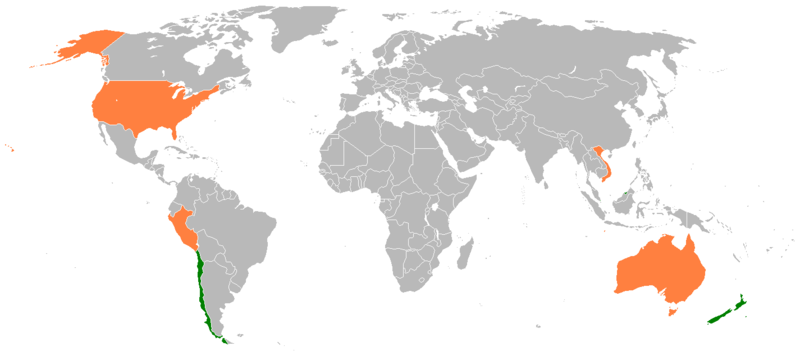 発行時の参加国
発行後の参加国
2
ＴＰＰ参加国のＧＤＰ
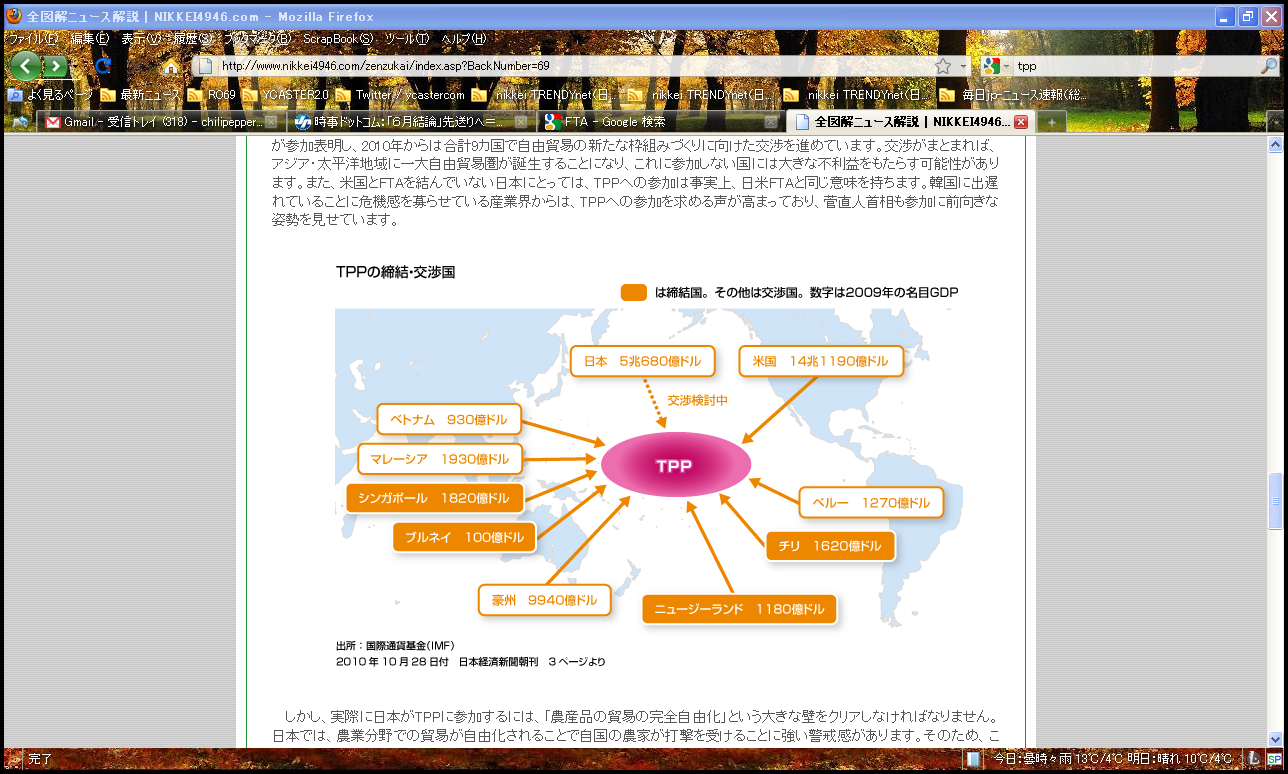 3
ＴＰＰ参加国の概要
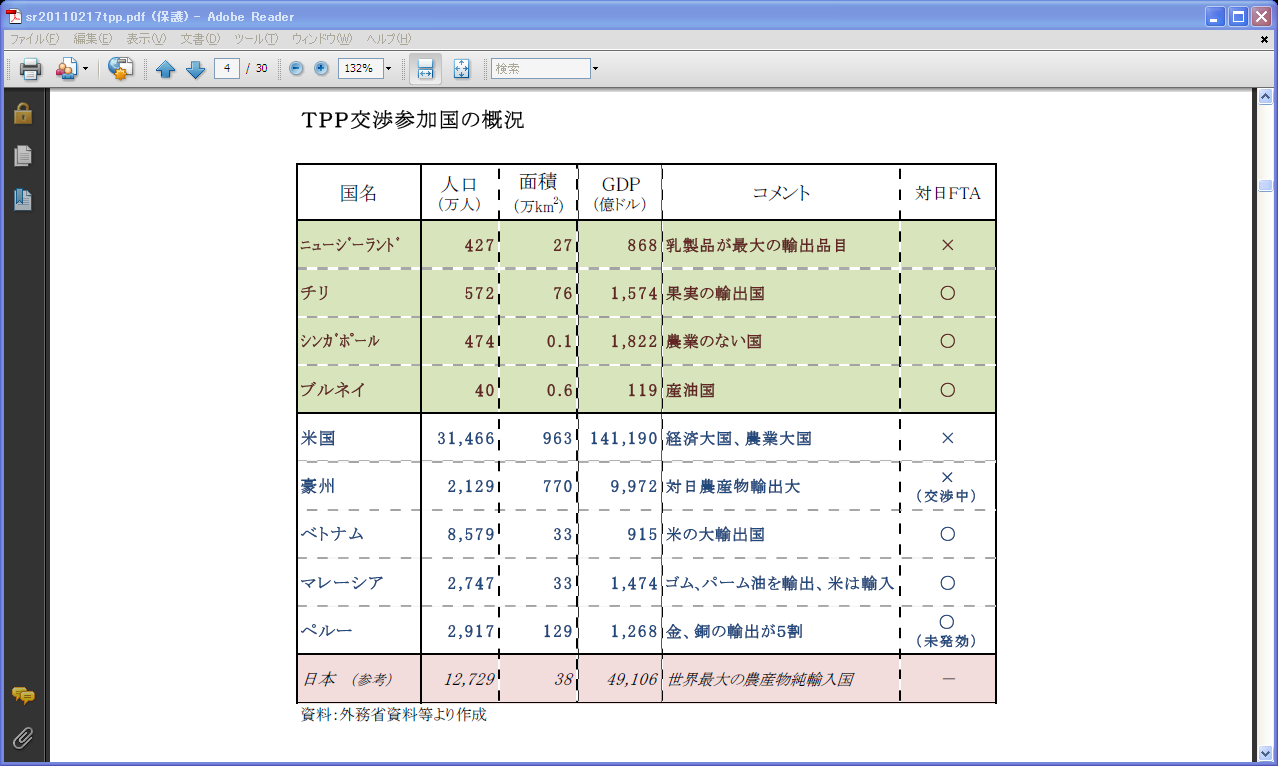 4
ＴＰＰの条文構成
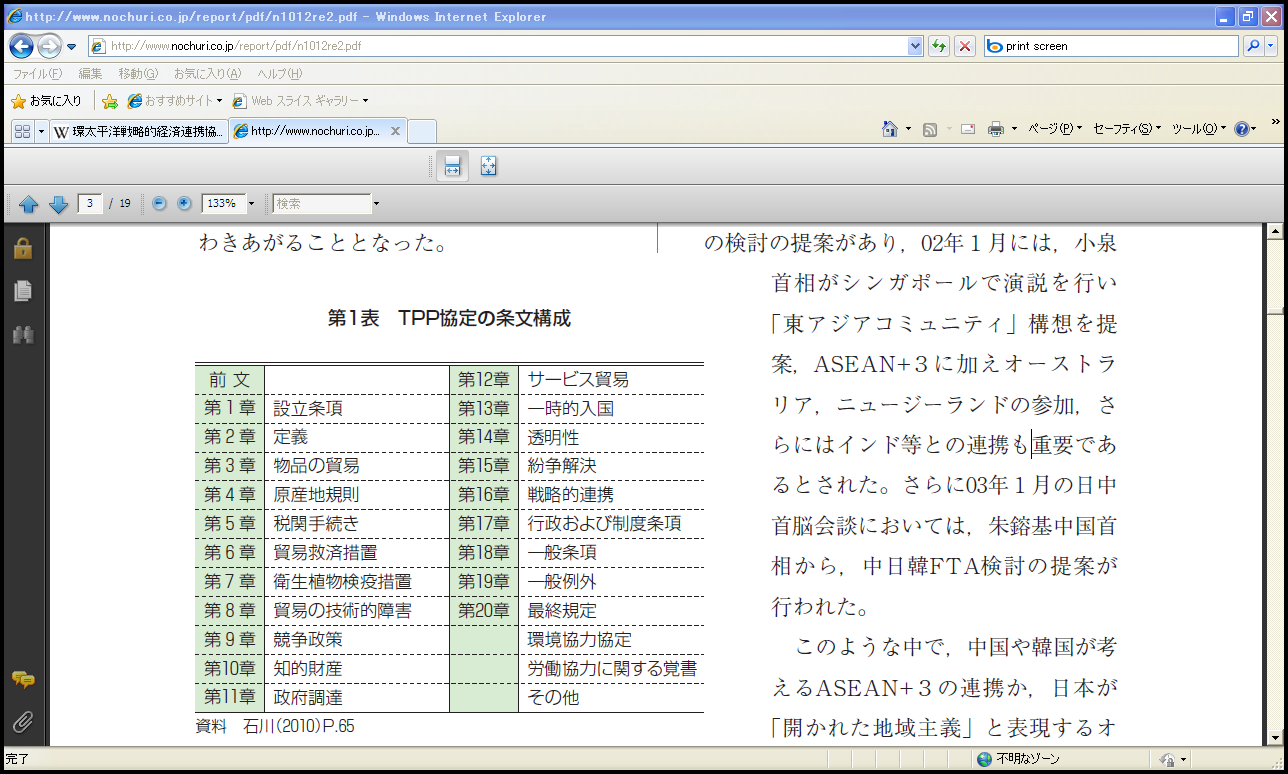 5
ＴＰＰの対象
参加を目指す国がまとまり、交渉の作業部会を設けている。
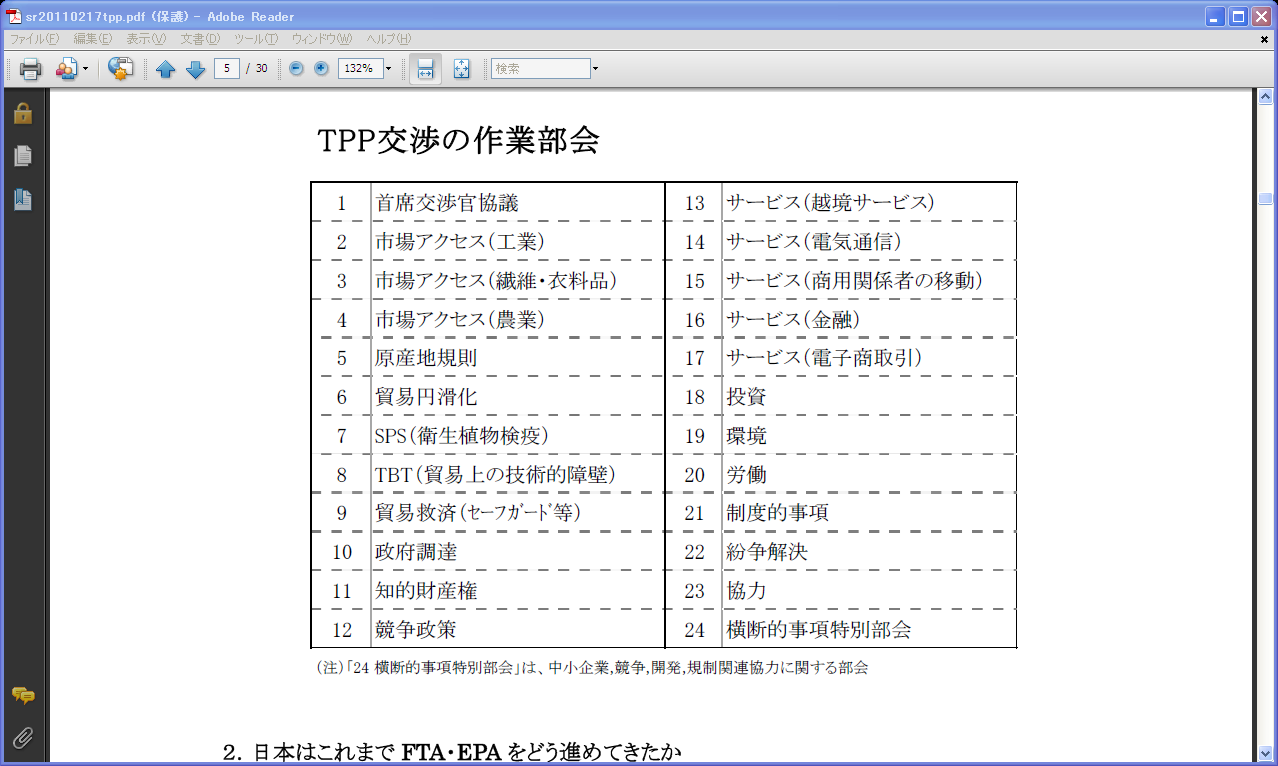 6
ＴＰＰ参加の影響試算
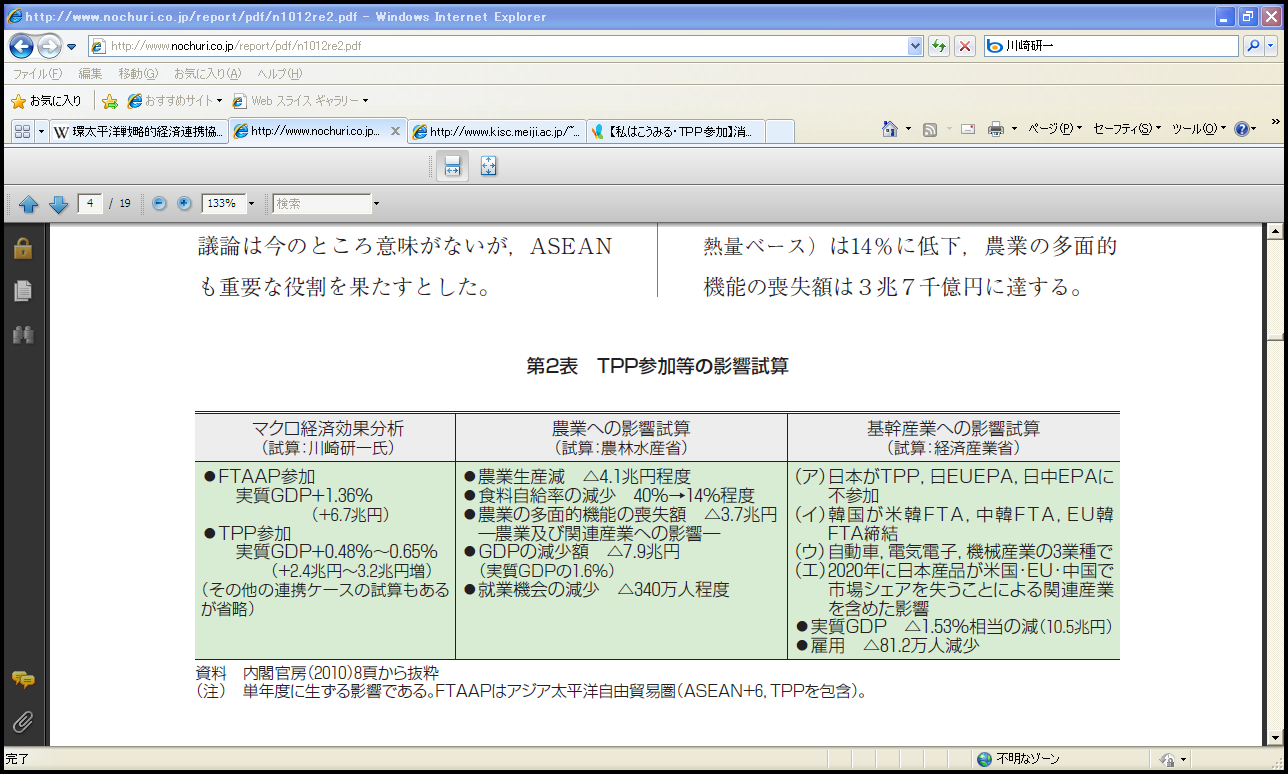 7
食糧自給率について①
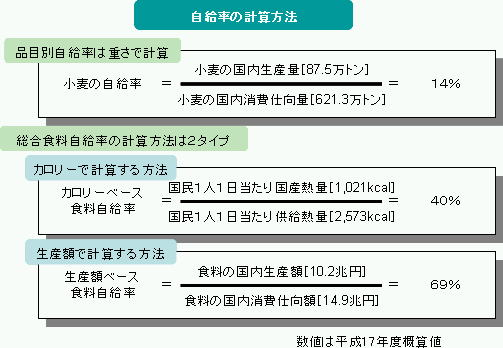 8
食糧自給率について②
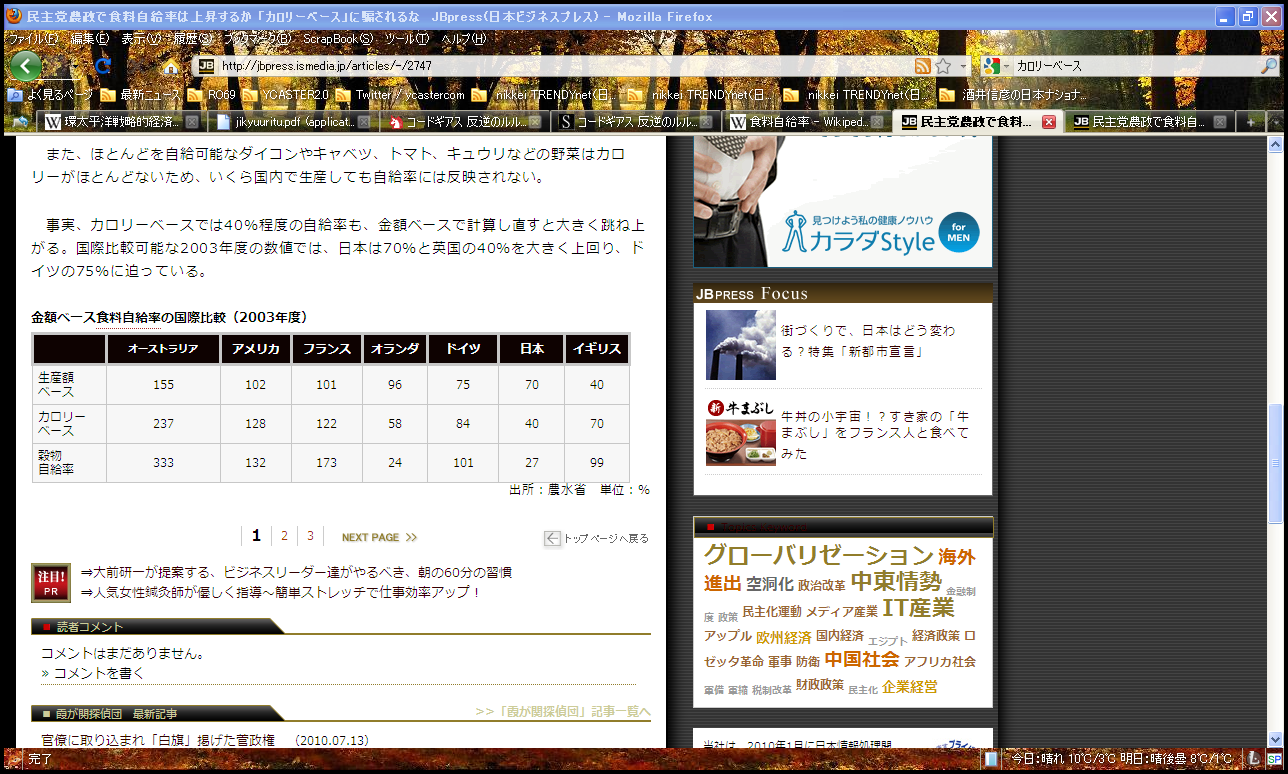 9
日本の高関税品目の例
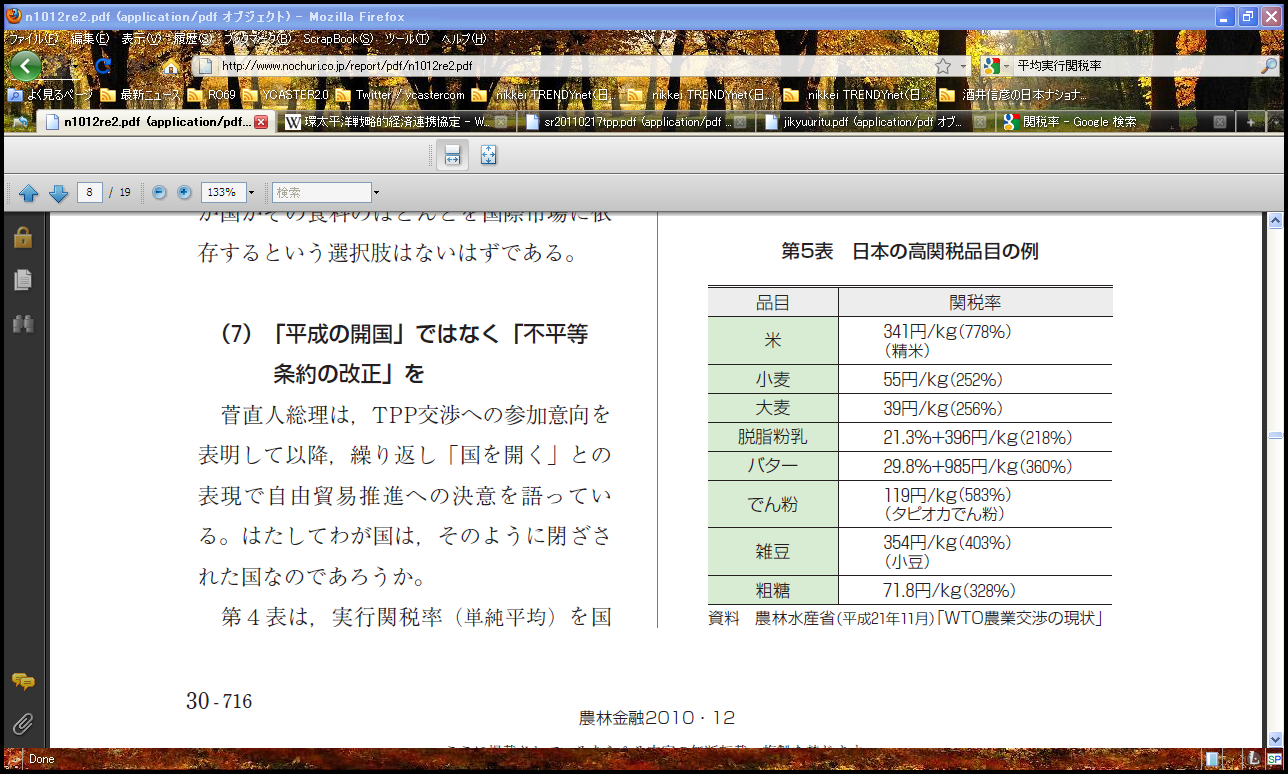 10
平均関税率
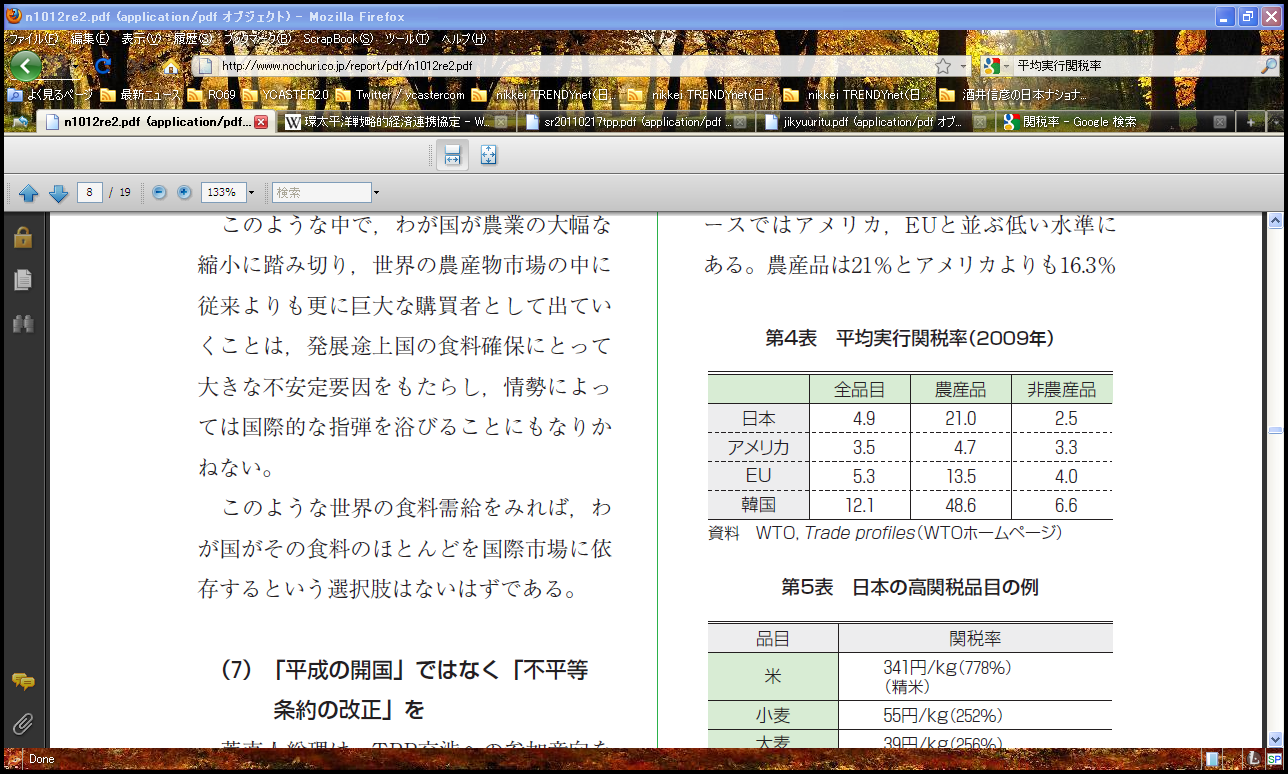 11
輸入関税を一方的にゼロにすると？
12
輸入関税を一方的にゼロにすると？
13
ＦＴＡ・ＥＰＡについて
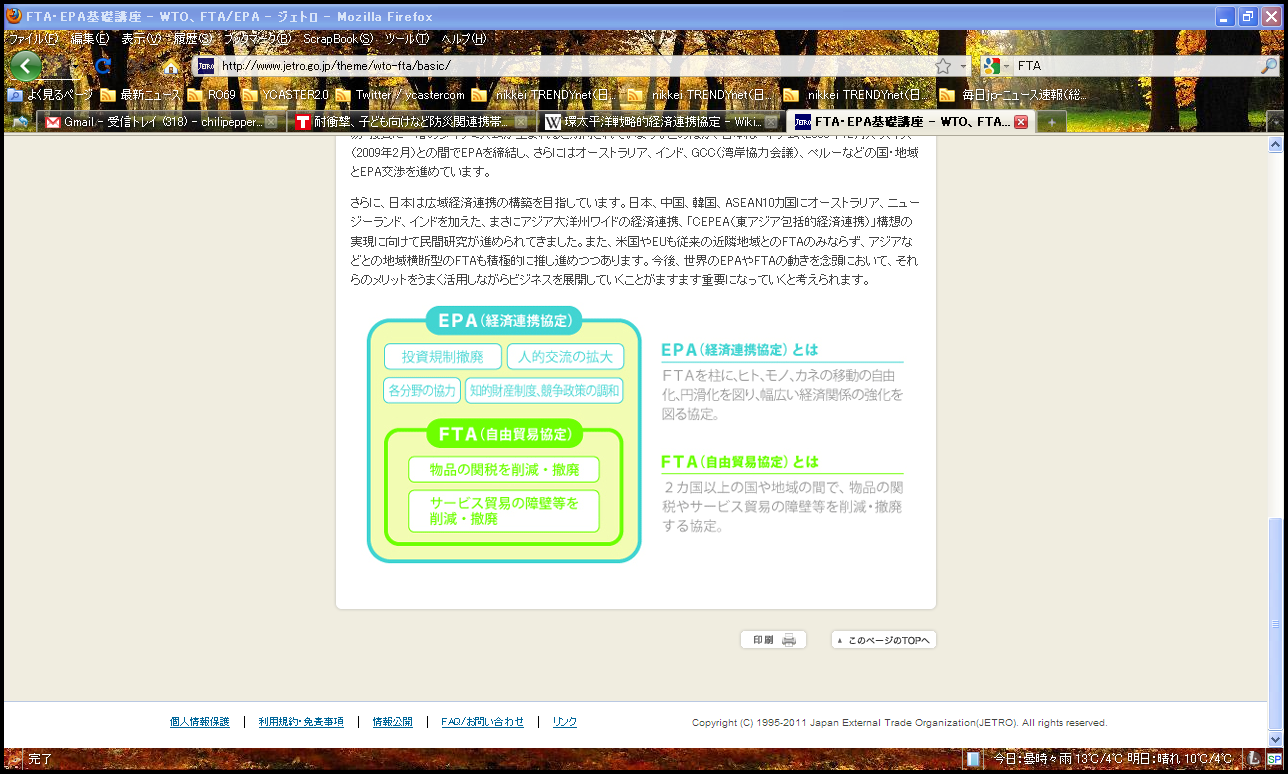 14
ＦＴＡ・ＥＰＡの締結国
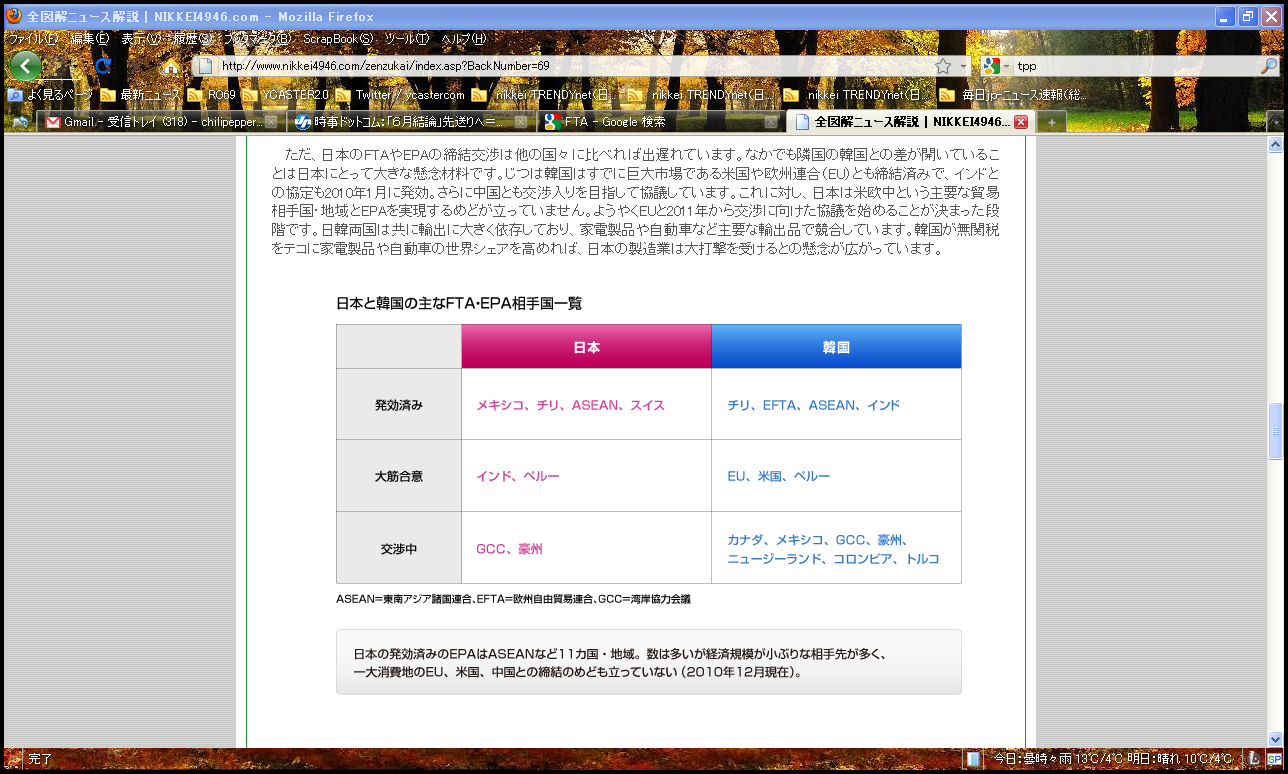 ※2010年12月20日時点でのデータ
15